МАРАФОН ЭМОЦИОНАЛЬНОГО ВЫГОРАНИЯ«ВСЕ ТОЧКИ НАД И»День 1.
Цели мероприятия:
познакомить преподавателей с понятием профессионального выгорания, симптомами его проявления, этапами формирования, причинами возникновения и способами профилактики;
формировать в педагогическом коллективе благоприятный психологический микроклимат, способствующий сохранению и укреплению психического здоровья педагогов; 
развивать систему профилактики эмоционального выгорания в педагогической среде; 
формировать у педагогов мотивацию к профессиональному самосовершенствованию личности.
Правила марафона
Быть вежливым 
Быть активным участником
МАРАФОН ЭМОЦИОНАЛЬНОГО ВЫГОРАНИЯ«ВСЕ ТОЧКИ НАД И»
Какие у вас ожидания от марафона в целом?
(основываясь на названии мероприятия, и т.д.)
Что чувствуете и предполагаете?
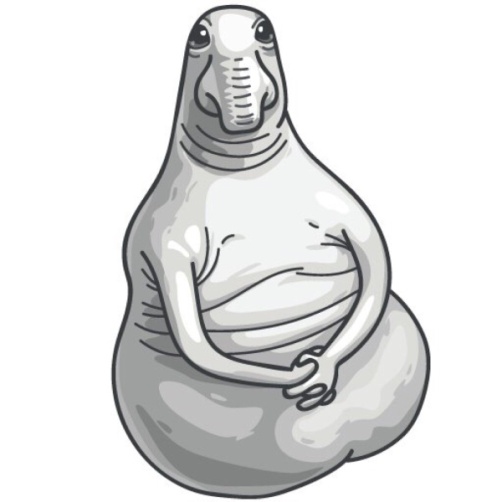 Упражнение «Стаканчик»
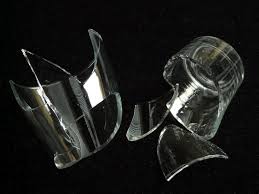 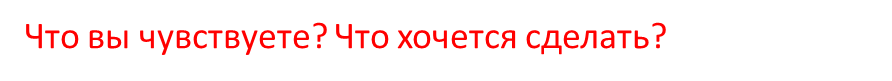 Что для
Вас значит эмоциональное выгорание?
Что для вас значит понятие «ЭМОЦИОНАЛЬНОЕ ВЫГОРАНИЕ»?
Профессиональное выгорание — это синдром, развивающийся на фоне хронического стресса и ведущий к истощению эмоционально-энергетических и личностных ресурсов работающего человека. 
Синдром профессионального выгорания — самая опасная профессиональная болезнь тех, кто работает с людьми: преподавателей, социальных работников, врачей, журналистов, бизнесменов и политиков, — всех, чья деятельность невозможна без общения.
эмоциональное выгорание вытекает из медицины
Влияет на все сферы жизни человека
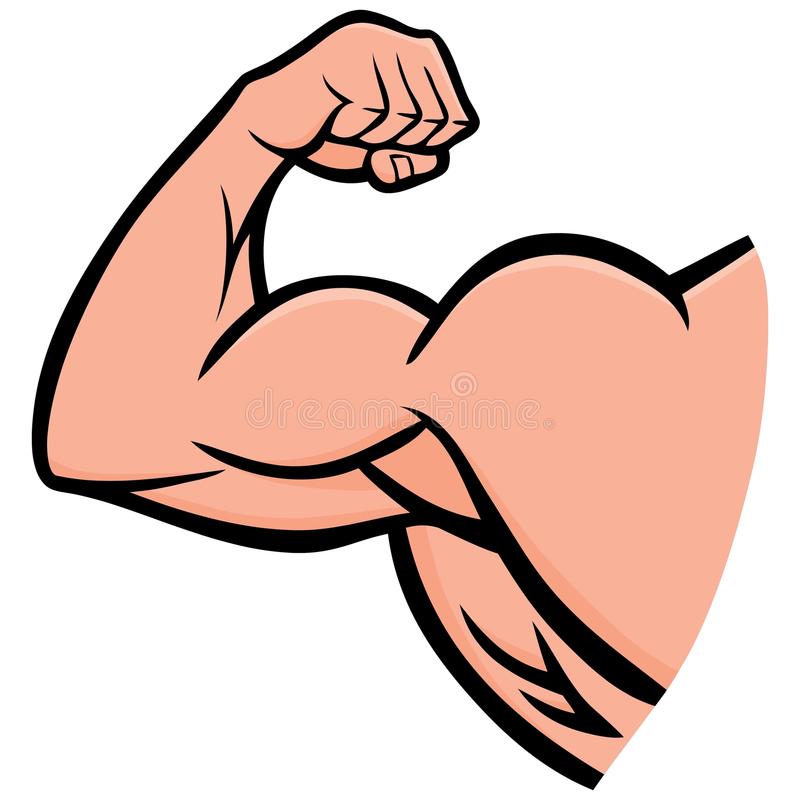 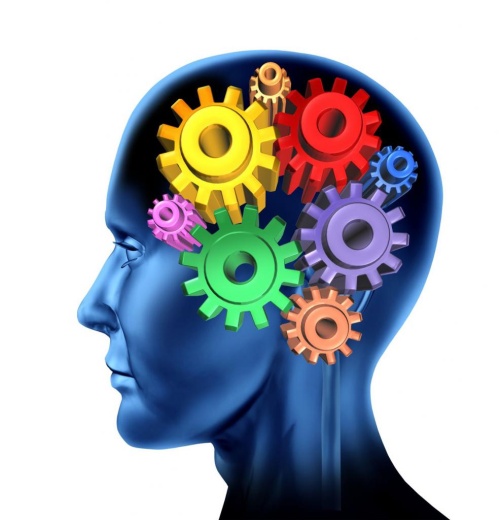 Физическое состояние

	Умственное истощение

Эмоциональное состояние
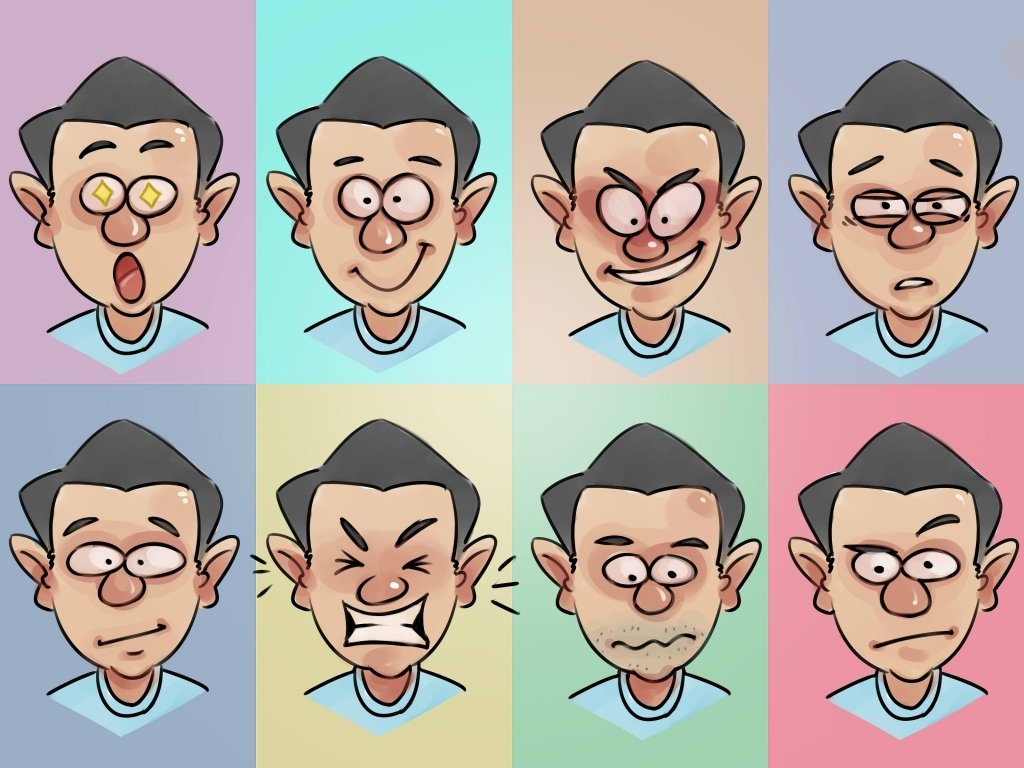 К чему это может привести?

Нужно ли осознание проблемы?
Почему это важно знать педагогу?
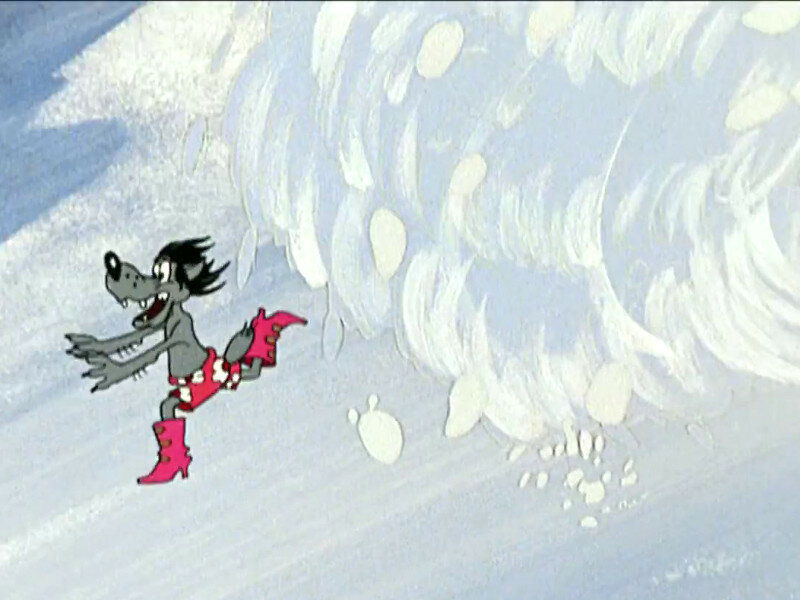 Без осознания проблемы
Затяжной кризис	потеря работы	
потеря смысла жизни        Депрессия	
Разлад в семье и т.д.
Осознание проблемы
осознание проблемы	кризис
Новая ступень личностного развития
(есть возможность направить свою жизнь в нужное русло)
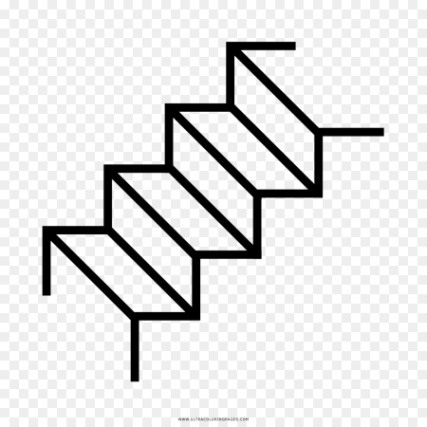 Есть ли у вас эмоциональное выгорание?
Не задумываясь ответьте на утверждения
Меня тяготит педагогическая деятельность.
У меня совсем нет желания общаться после работы.
У меня в группе есть «плохие» дети.
Если есть настроение – я проявляю соучастие и сочувствие к детям, если нет – не считаю необходимым.
Желая упростить решение проф. задач, я могу упростить и обязанности, требующие моих эмоциональных затрат.
Результаты
Причины ЭВ
Напишите по 1 примеру объективных и субъективных возможных причин ЭВ
Как определить это просто усталость или все-таки ЭВ?
Выход есть!
Вовремя восполнять ресурсы
*аналогия: сотовый телефон
Не давать истощаться  ресурсам
РЕГУЛЯРНО!
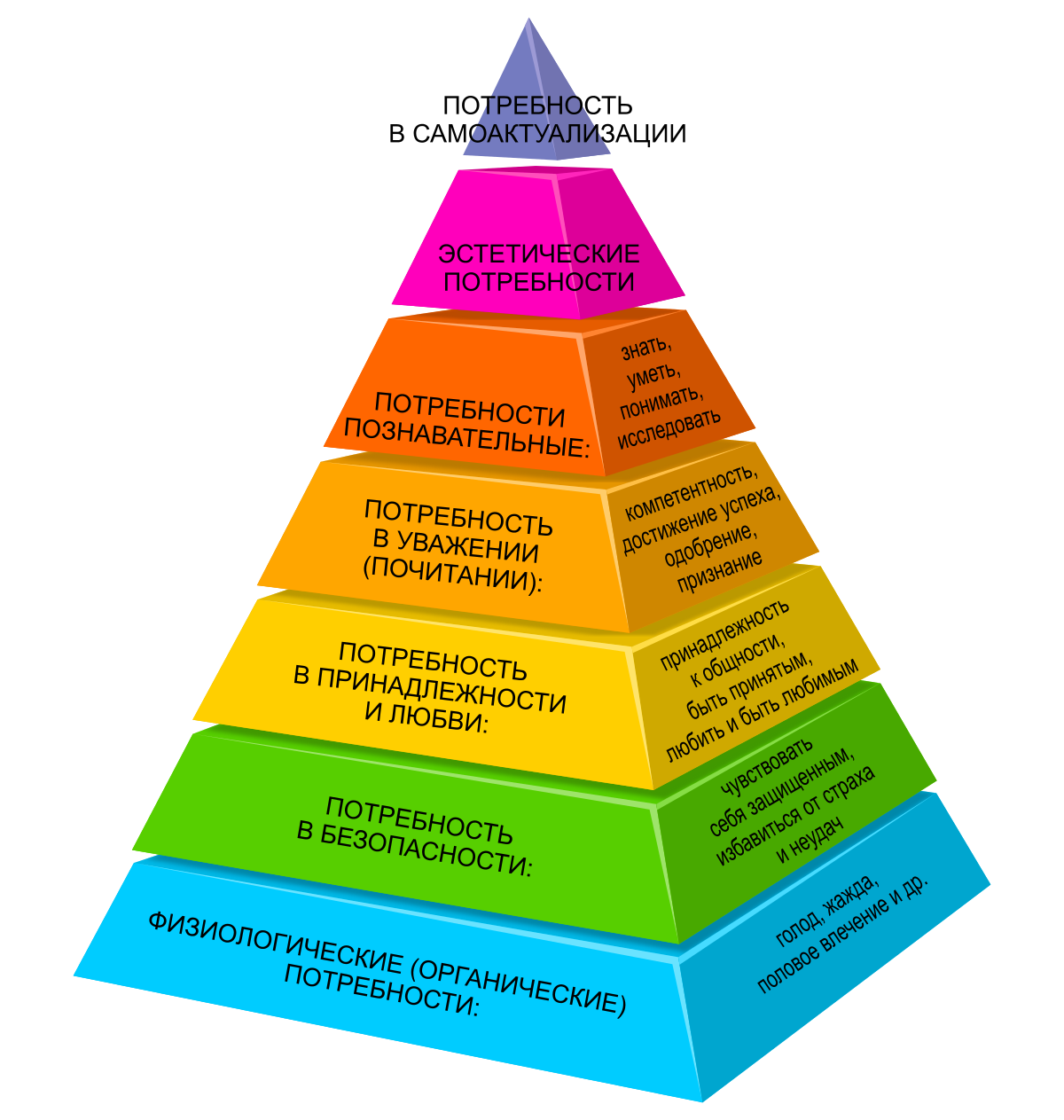 Пирамида потребностей Абрахама Маслоу
ЭВ
самовыражение
Американский психолог, основатель гуманистической психологии. Широко известна «Пирамида Маслоу» - диаграмма, иерархически представляющая человеческие потребности.
Ведет к болезни на физическом уровне
«Рвется там, где тонко»
психосоматика
Домашнее задание
Подготовить блокнот, дневник или альбом (или листы А4, но лучше блокнот формата А4, в котором вам будет приятно что-либо записывать)
Цветные карандаши, ручки, цветные мелки
Желание, настрой на работу (30 минут)
Напишите в блокноте СВОИ объективные и субъективные причины ЭВ
Вывод по 1 дню (теория)
Какие выводы сделали для себя? 
Что узнали новое, или вспомнили старое, расскажите свои впечатления.
МАРАФОН ЭМОЦИОНАЛЬНОГО ВЫГОРАНИЯ«ВСЕ ТОЧКИ НАД И»День 2.
[Speaker Notes: Оригинальные шаблоны для презентаций: https://presentation-creation.ru/powerpoint-templates.html 
Бесплатно и без регистрации.]
Правила марафона
Быть вежливым 
Быть активным участником
МАРАФОН ЭМОЦИОНАЛЬНОГО ВЫГОРАНИЯ«ВСЕ ТОЧКИ НАД И»
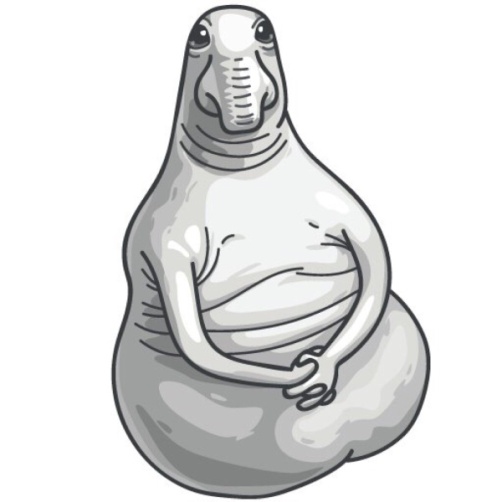 Какие у вас ожидания второго дня марафона?

Что чувствуете и предполагаете, какие мысли приходят в голову?
Сохранение и восстановление своих ресурсов
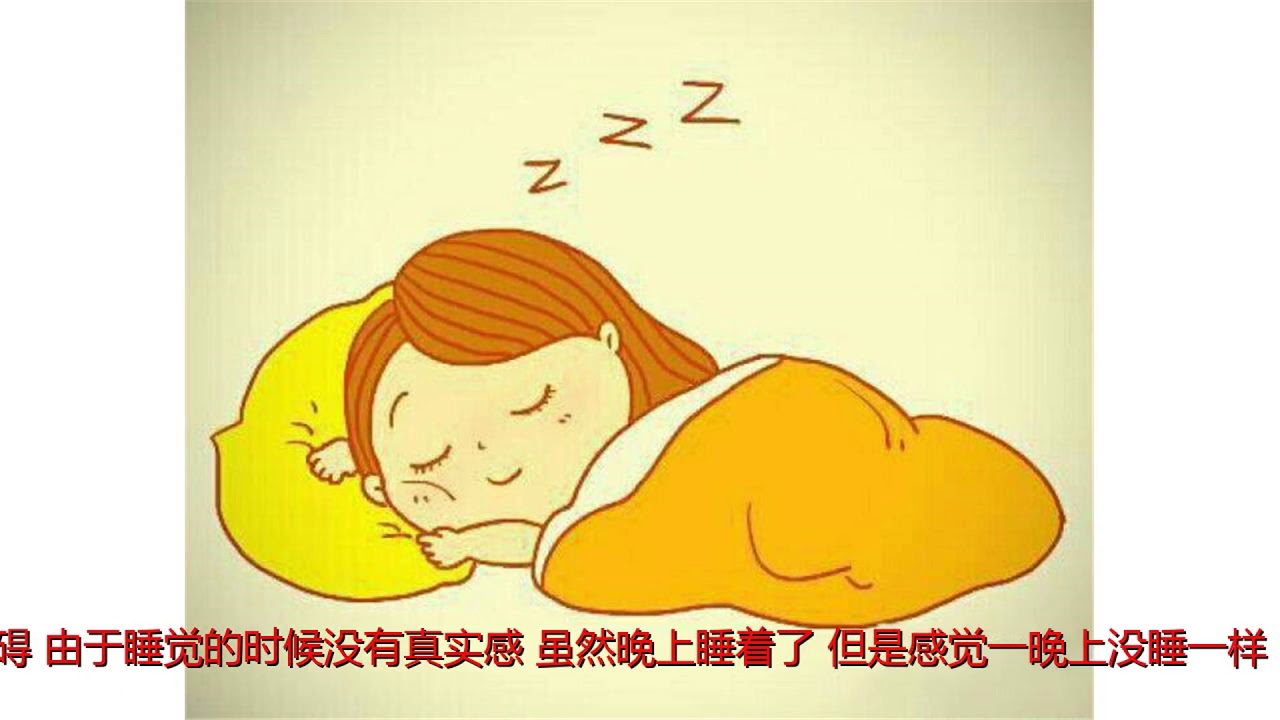 Полноценный сон
Сбалансированное питание (все необходимые витамины и минералы)
Физическая активность (физкультура, фитнес, спорт и т.д.)
Релаксация (то, что приносит удовольствие):
Эксперименты (видеть необычное в обычном), ведение дневника, арт-терапия, уделить время себе, искусство, музыка, природа, спа-процедуры, массаж, благодарность родителей, любовь детей, радость от работы с детьми. Владеете навыками саморегуляции. Дыхательные техники (йога, другие дыхательные системы) Мышечная релаксация (массаж, аутотренинг, ванны, баня, душ) Общение с природой (созерцание, прогулки, походы) Музыка (сочинение или прослушивание) Визуализация
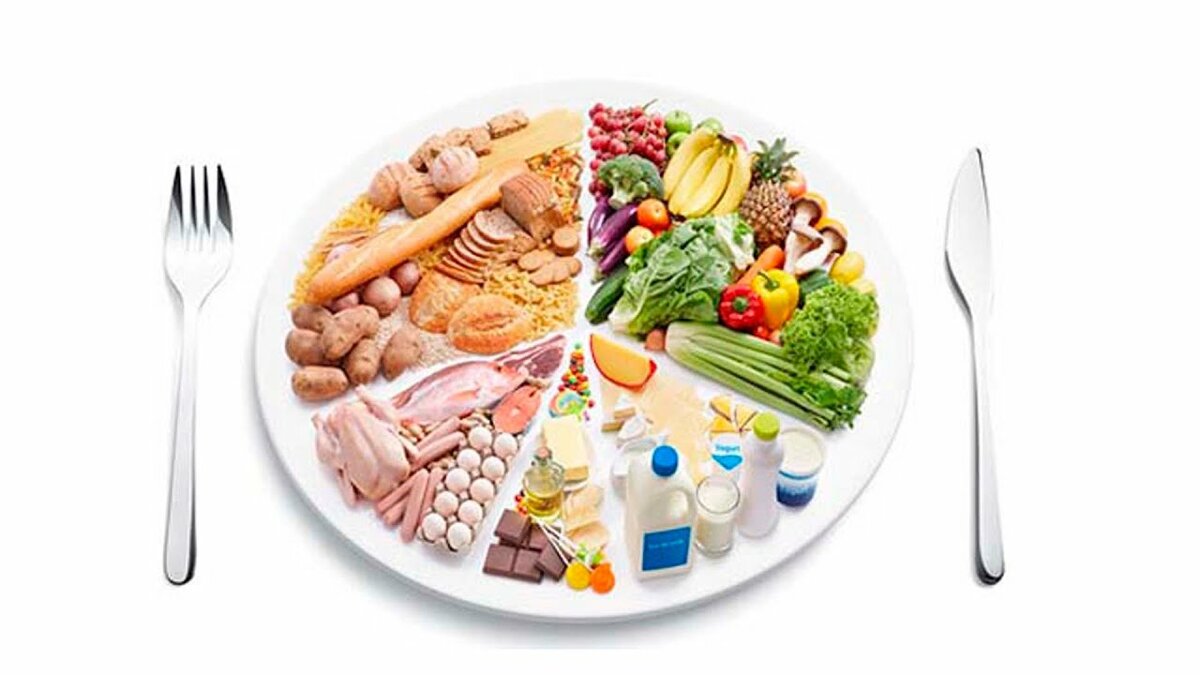 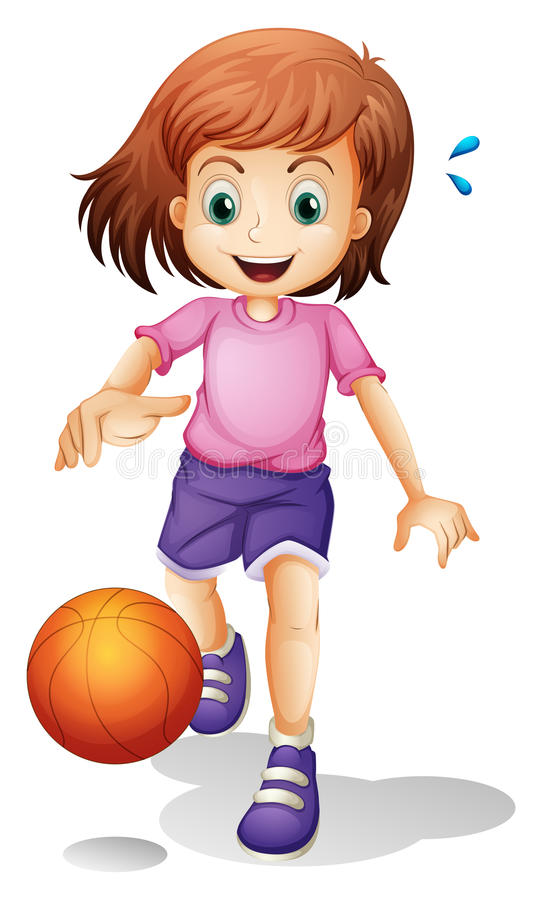 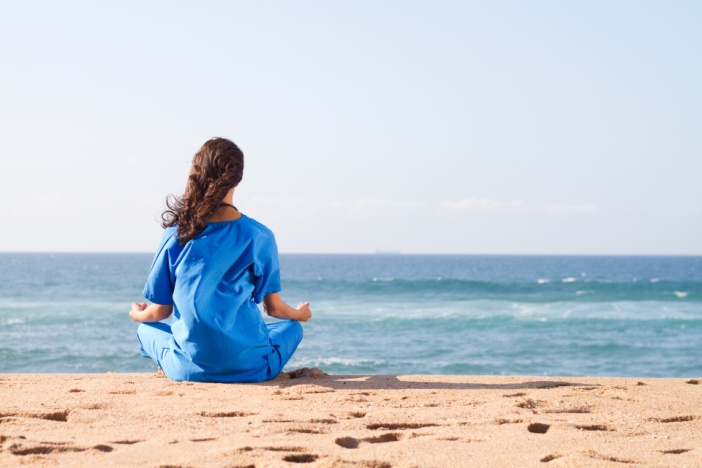 толчок для выхода или недопущения ЭВ «Колесо жизни»
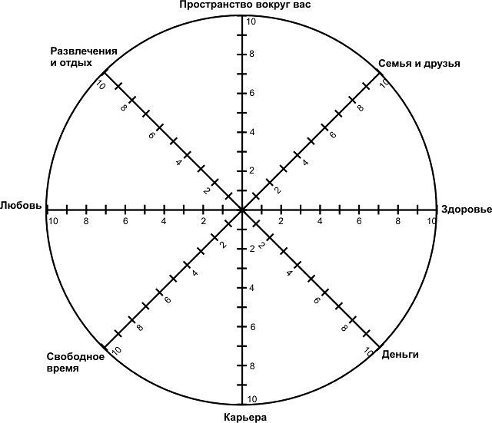 Спросите себя: какие 10 мер я приняла за последние полгода, чтобы моя работа стала интереснее для меня?
Подумайте, что вы можете сделать в этом отношении? Напишите 10 золотых пунктов с чего вы уже сейчас можете начать и начинайте претворять их в жизнь.

А теперь - пора решений. Закончите предложение:   «Глядя на Колесо моей жизни, я думаю, что мне стоит…»   3 решения  чтобы что-то изменить в ближайшее время
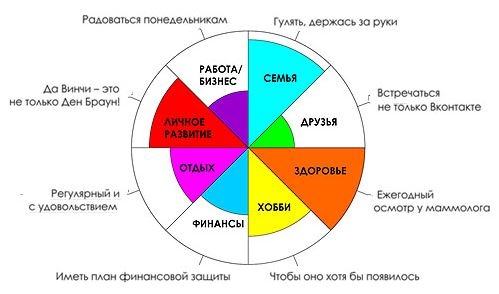 Понять куда нам стремиться
УРОВНИ ПРОФЕССИОНАЛЬНОГО РАЗВИТИЯ   (по И. Щербо):
Решение
Решение
«Мозговой штурм»
Выделите объективные (ситуационные) причины (те, что от нас не зависят), которые вам мешают получать удовольствие от работы. Вспомните их, добавьте свои: 
Например:- неудобный график работы, сверхурочная работа - непостоянные стандарты, «двойные» стандарты - низкая зарплата - непонимание руководства проблем педагога (не учитываются трудности работы педагога) - много письменной работы (планы, журналы, отчеты, характеристики и т.д.)- большая нагрузка - большое количество требований - проблемы в работе со стажерами - низкая оценка труда педагога - дети непослушные, гиперактивные - неадекватные, сверхтребовательные или наоборот попустительствующие родители
Выпишите  себе на листочек  эти причины
«Мозговой штурм»
Теперь подумайте и запишите для себя все идеи (даже самые бредовые!) – что можно с этими преградами на работе сделать? Лучше каждую идею записывать на отдельном маленьком листочке. Записали? 
 Далее каждую идею оцените по критерию оригинальности и проставьте рядом с каждой идеей соответствующий значок: + + - очень хорошая, оригинальная идея; + - неплохая идея; 0 - не удалось найти рационального зерна, полезности. 
Далее каждую идею оцените по критерию возможности реализации и проставьте рядом с каждой идеей соответствующий значок: PP - реально реализовать; ТР - трудно реализовать; НР - нереально реализовать.
Теперь отберите для себя идеи, которые получили либо «++», либо значок «РР», либо оба эти значка. 
Поздравляю! Это ваши возможности, и это то, что вы сами для себя можете смело сделать прямо сейчас! Или завтра.
«Комплименты»
Каждый из вас обязательно в чем-то ну просто молодец! Сейчас подумайте о себе, вспомните, в чем же вы или почему умница и молодец, и продолжите фразу о себе:
 «Я умница и молодец, потому что….» Запишите в свой Дневник.
Домашнее задание
Упражнение «Колесо жизни» касающееся конкретно работы, а не жизни в целом.
Упражнение «Радость жизни» каждый день записывать и замечать радости вокруг нас. Минимум 3 радости.  
Составьте список проблем, которые вы хотите как можно скорее решить
Выводы 2 дня марафона:
Что я сделала? 
Что я осознала, поняла? 
Что изменилось в моей жизни? 
Что было интересно, полезно?
Домашнее задание
Составьте список проблем, которые вы хотите как можно скорее решить 
Что я действительно хочу иметь, чего хочу достичь? - Что ещё может доставить мне удовольствие? - В каких областях я хочу усовершенствоваться? - Что в последнее время занимало мои мысли, тяготило или сердило меня? - На что я чаще всего жалуюсь? - Что создаёт мне больше всего забот? - Что заставляет меня чувствовать себя тревожно или напряженно? - Что меня больше всего расстраивает? - Что стало в последнее время меня раздражать? - Что я хотел бы изменить в моём отношении к самому себе? - Что мне надо изменить в себе? - На что у меня уходит слишком много времени? - Что мне сложно делать? - От чего я быстро устаю? - Как бы я мог лучше распределять своё время? - Как бы я мог разумнее расходовать свои деньги?
МАРАФОН ЭМОЦИОНАЛЬНОГО ВЫГОРАНИЯ«ВСЕ ТОЧКИ НАД И»День 3.
[Speaker Notes: Оригинальные шаблоны для презентаций: https://presentation-creation.ru/powerpoint-templates.html 
Бесплатно и без регистрации.]
Правила марафона
Быть вежливым 
Быть активным участником
МАРАФОН ЭМОЦИОНАЛЬНОГО ВЫГОРАНИЯ«ВСЕ ТОЧКИ НАД И»
Какие остались впечатления от 2 дня после Д/з? Что поменялось в голове, что осознали?

Какие у вас ожидания от третьего дня марафона?
Что чувствуете и предполагаете?
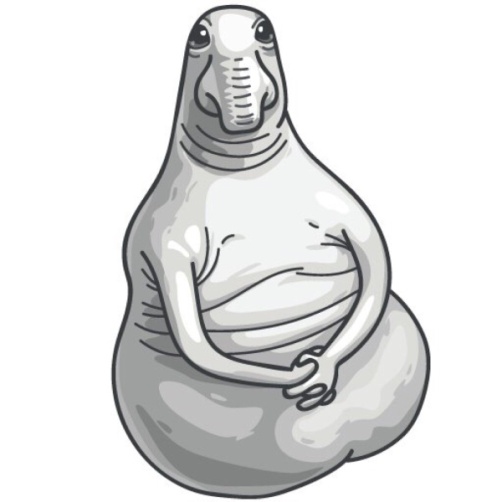 Похвалите себя (по принципу снежного кома)
Встаньте в ряд. Первый человек в ряду говорит свое положительное качество: «А я ………………»
второй человек (сосед по плечу) говорит: «А я тоже…………., но еще я ,,,,,,,,,,,,,,,!».
И так далее….
«Превращаем проблемы в цели»
У каждого из нас есть свои проблемы. Некоторые из них мы должны принять и жить с ними так, как можем. Но к счастью, многие наши проблемы могут быть решены, если мы сможем представить их для себя в виде целей, которых мы хотели бы достичь. Давайте попробуем сделать это.   
1.Составьте список проблем, которые вы хотели бы как можно скорее решить. Следующие вопросы помогут вам в этом: - Что я действительно хочу иметь, чего хочу достичь? - Что ещё может доставить мне удовольствие? - В каких областях я хочу усовершенствоваться? - Что в последнее время занимало мои мысли, тяготило или сердило меня? - На что я чаще всего жалуюсь? - Что создаёт мне больше всего забот? - Что заставляет меня чувствовать себя тревожно или напряженно? - Что меня больше всего расстраивает? 2.Теперь представьте проблему, которую вы хотели бы решить прежде всего. Представьте её как можно более объективно и четко для себя. 3.Сформулируйте цель, которую вы могли бы достичь. Что вам надо сделать для того, чтобы ваша проблема исчезла или по крайней мере стала менее острой? Запишите ответы в свой Дневник.
Упражнение «Мой День»
Составьте для себя план на день. Включите туда все свои дела, которые вы планируете сделать на работе и дома. Не забудьте спланировать отдых, хобби и общение с семьей. Возьмите только самое важное для себя в этот день! 
Вспомните свое «Колесо жизни»		План примерный должен включать: 
На работе: 1 – работа непосредственно с детьми 2 – подготовка учебного материала 3 – проверка тетрадей 4 – обед 5 – заполнение документации 6 – зайти к заведующей за расчетным листкомДома: 1 – подготовить материалы для аттестации 2 – вымыть пол 3 – накормить всех 4 – выгулять собаку 5 – полить цветы 6 – проверить уроки сына/позвонить дочери
Упражнение «Мой День»
Отдых/хобби/друзья: 1 – вышить еще один цветочек/связать еще 5 рядов/что-то чтобы переключиться 2 – полежать 20 минут 3 – принять ванну 20 минут 4 – зайти на чай к подружке 5 – фитнес/танцы/йога/тренировка 6 – прочитать 10 страниц любимой книги Семья: 1 – посмотреть вместе фильм/поиграть в настольную игру 2 – проверить уроки детей 3 – поговорить, как прошел день с мужем/обсудить ремонт/отпуск 4 – сходить вместе на прогулку/выгулять кого-то 5 – полежать, поговорить
Упражнение «Мой День»
Проследите, чтобы у вас не было перекоса – много дел на работе и совсем нет отдыха или семьи. Все эти сферы должны быть в плане! Запишите план в свой Дневник.  Продолжайте планировать так каждый свой день. Постарайтесь сделать так, чтобы на ваше хобби было выделено время хотя бы 1 раз в неделю, также и на другие области вашей жизни. А вот на семью и отдых – каждый день должен стоять пункт в вашем плане. Не забывайте отмечать или вычеркивать из своего плана сделанные пункты. Это будет вдохновлять вас на дальнейшие действия.
Упражнение «Мой Ритуал»
Цель ритуала – оставлять работу на работе, не тянуть ее домой. 
Примеры работающих ритуалов. 
От участницы онлайн-курса первого потока: Я перед тем, как уйти домой с работы, закрываю дверь своего кабинета и вытираю ноги о коврик, повернувшись лицом к двери. И мысленно говорю работе «До свидания». 
От другой участницы второго потока: Когда-то решительно начала с того, что ставила себе напоминалку "иди домой" на мобильнике. Зазвенит, бесит жутко, я вся в работе, а внутри уже червячок точит рабочий день окончен иди домой. Года два понадобилось, чтобы полностью стереть эти напоминалки и уходить строго по часам с работы. Носить домой тоже перестала, когда заметила, что все равно тащу всё назад в школу и там делаю. Сейчас делаю дома только то, что связано с поиском информации в интернете (у нас в школе он еле живой и всё почти блокирует фильтр) и распечаткой.
От докторов: Снимая медицинский халат, врачи тем самым как бы снимают с себя роль доктора и превращаются в обычных людей. И идут отдыхать.
Есть ли у вас  уже сформировавшиеся свои ритуалы? Поделитесь ими.
МАРАФОН ЭМОЦИОНАЛЬНОГО ВЫГОРАНИЯ«ВСЕ ТОЧКИ НАД И»
Какие остались впечатления от марафона в целом? Что поменялось в голове?
Какие впечатления у вас остались? Будете ли пользоваться данными методиками самостоятельно?
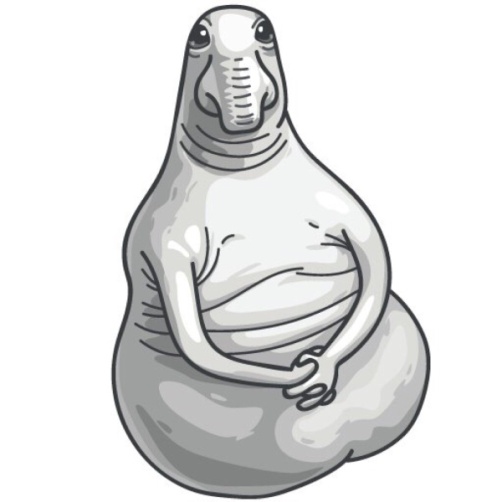